THE MOLE RATIO AND STOICHIOMETRY
StoichiometryCalculating the amounts of reactants and/or products that are involved in a reactionHow much do I have, need, or make?
Know ions
 Write formulas, cross over if needed
 Predict products if needed 
 Balance
 Find pathways and conversion factors
 Dimensional analysis
 Units!
STEPS
StoichiometryWe need a balanced equation before we can do stoichiometry. The coefficients in the balanced equation gives insight into how much of each thing we need or make
Balanced Equation Coefficients
2H2 + O2  2H2O
Can be thought of as how many molecules are needed
		           - 2 hydrogen molecules
		           - 1 oxygen molecule
		           - 2 water molecules
Balanced Equation Coefficients
2H2 + O2  2H2O
Can ALSO be thought of as how many MOLES of molecules
		           - 2 moles hydrogen molecules
		           - 1 moles oxygen molecule
		           - 2 moles water molecules
Mole Ratios
The “KEY” to stoichiometry!
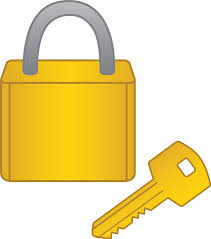 If I have 3 moles of this, how many moles of that do I have?
If I have 2 moles of this, how many moles of that can I make?
Stoichiometry
Mole Ratios
Mole Ratios
2H2 + O2  2H2O
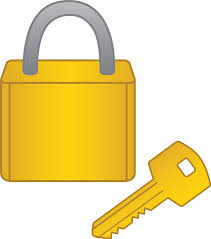 Stoichiometry
Don’t reduce your mole ratios! Leave them!
Mole Ratios
Mole Ratios
You can flip all mole ratios
Mole Ratios
Write all the mole ratios
2C2H2 + 5O2  2H2O + 4CO2
You either need to…
Write the formulas into your Dimensional Analysis Line Method set up
OR
Use “A” and “B” in your Dimensional Analysis Line Method Set Up A = known
B = unknown
Mole Ratios
2C2H2 + 5O2  2H2O + 4CO2
Can be used as conversion factors!
How many moles of carbon dioxide can be made from 19.46 moles of oxygen gas?
4 moles CO2
19.46 moles O2
=  15.57     moles CO2
5 moles O2
Mole Ratios
2C2H2 + 5O2  2H2O + 4CO2
Can be used as conversion factors!
If you made 13.42 moles of water, how many moles of oxygen gas did you start with?
5 moles O2
13.42 moles H2O
=  33.55     moles O2
2 moles H2O
What if you don’t want your answer in moles? What if you weren’t given moles?
THE MOLE HIGHWAYAll roads lead to the mole!
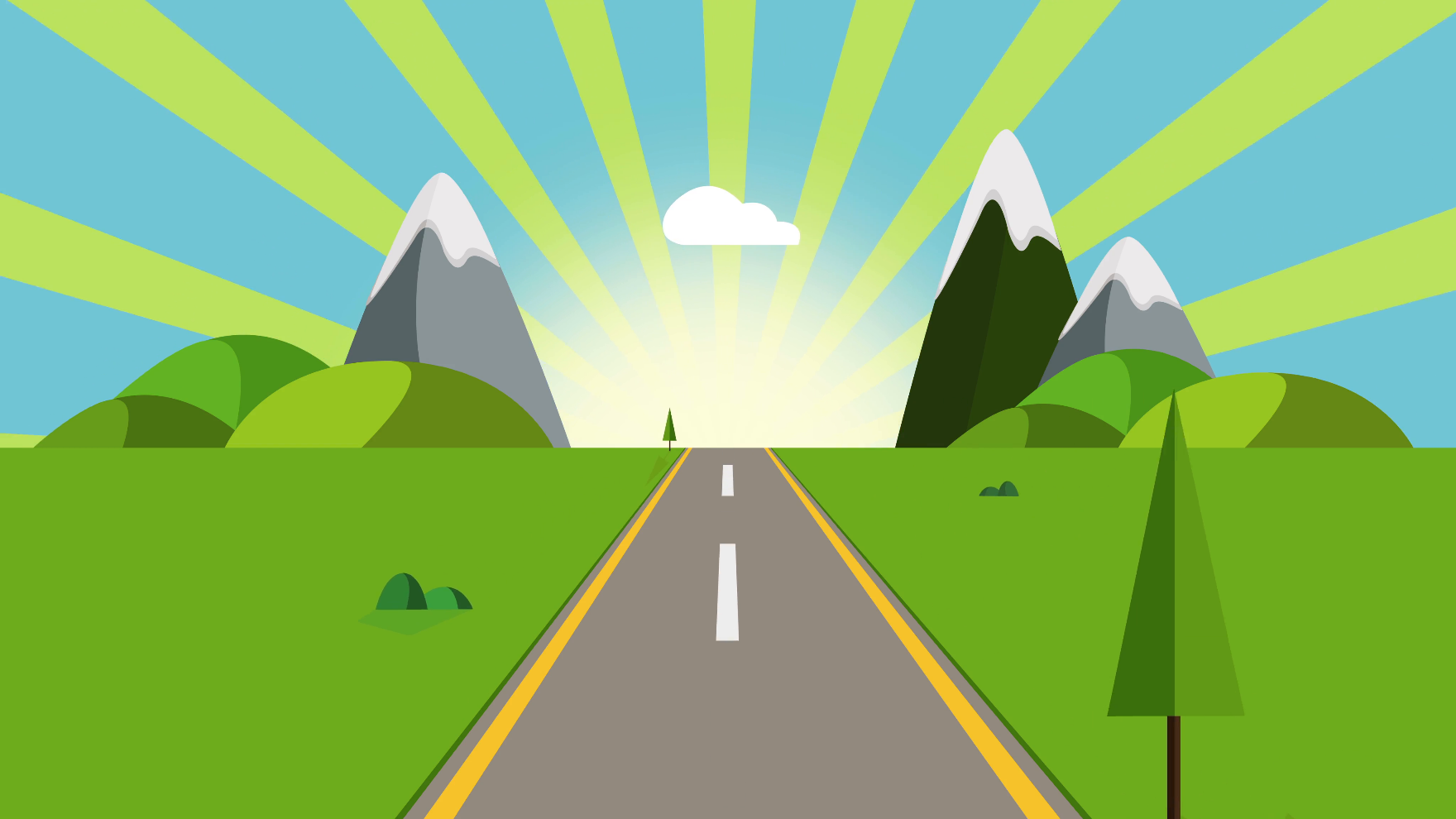 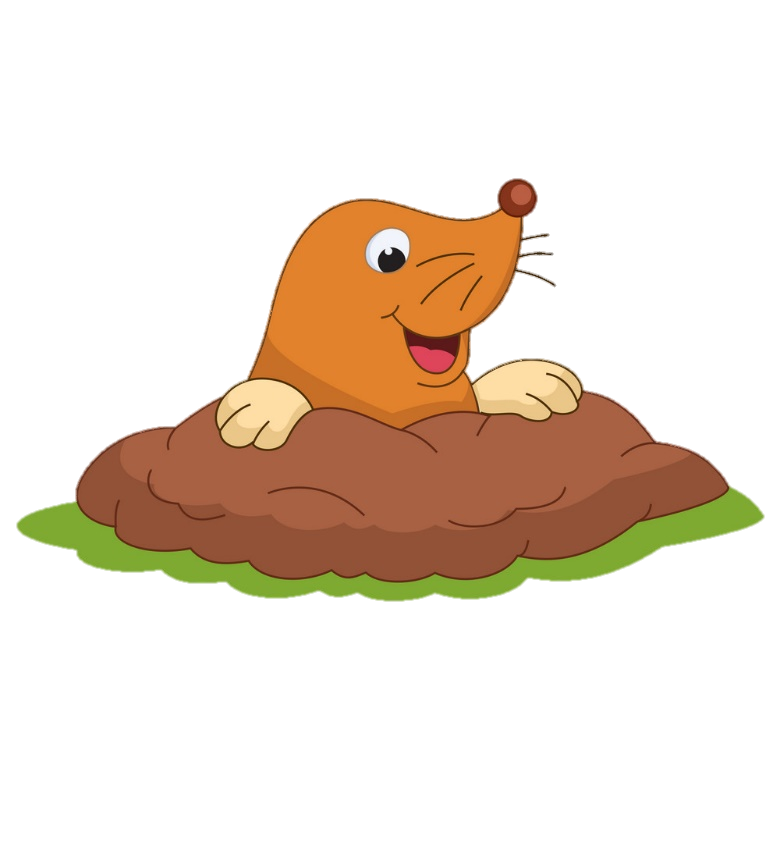 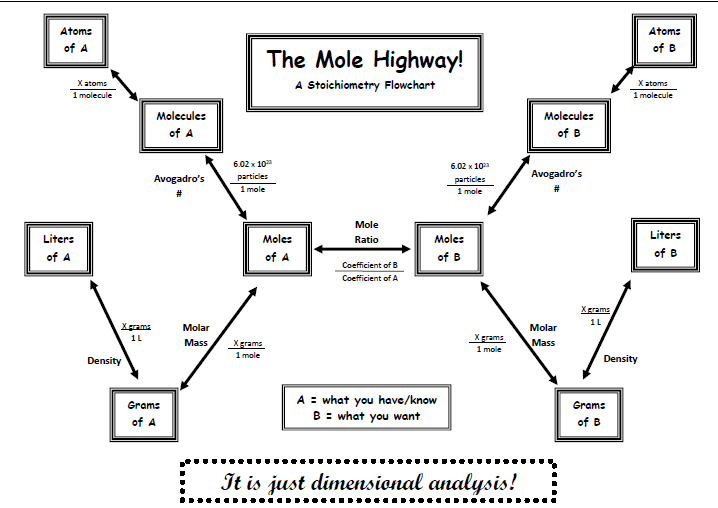 YouTube link to Presentation

https://youtu.be/qz2uDkBnXtw